Introduction to Project Finance-A Lenders’ Perspective
|Investment Banking Group|United Bank Limited|
November 13, 2012
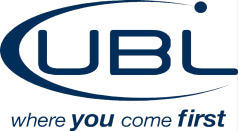 Table of Contents
Introduction to Project Finance
Financing Large Projects-Introduction 
Parameters For Evaluating a Project
History of Project Finance
Full Recourse and Structured Finance 
Non-Recourse Project Finance
Project Finance Vs Corporate Finance
Why Project Finance?
Benefits to Investors 
Benefits to Public Authority 
Benefits to Lenders 
What makes Successful Project Finance Transaction? 
Sources of Project Finance
Project Finance Methodology 
Domestic Project Finance Market
2
UBL | Investment Banking Group
Financing Large Projects - Introduction
“Large” is a relative term, i.e. relative to the stakeholders capabilities.
Several methods available for funding that range from complete recourse to the sponsor’s existing assets and cash flows to non-recourse project finance
Full Recourse                                                                          Non-Recourse
Structured Solutions
Limited recourse
Higher risk
Increased complexity
Corporate Credit
Low risk
Simple contractual framework
Project Finance
High risk
High complexity
3
UBL | Investment Banking Group
Parameters For Evaluating A Project
The choice of method depends upon:
Relative Size 
Quality of Stakeholders 
Sponsors 
Suppliers 
Financiers 
Buyers 
Cost of Implementation
Nature of Business
4
UBL | Investment Banking Group
Full Recourse and Structured Finance
Full Recourse Funding
“Full Recourse” implies that creditors have access to existing cash flows and assets 
Could be on or off-balance sheet
Has all the elements of a regular corporate credit 
Structured Finance
A non-traditional lending method tailored to specific client needs.
Usually cash flow based rather than asset reliant.
Allows borrowing against the value of a specific asset, project or income stream rather than on the basis of the borrower’s own credit rating.
In general a structured finance solution seeks to isolate the risk of the loan facility from the overall risks of the borrower’s business.
5
UBL | Investment Banking Group
Non-Recourse Project Finance
Definition
A method of funding whereby a Company obtains separate financing for specific assets by giving creditors a claim on the revenues generated by those assets. The borrowing entity's only, or primary, asset is the ‘Project’.
Features 
Assets have a high degree of ‘specificity’
Clear source of cash flows with high degree of certainty
Transparency of information
Contractual framework that allocates risks amongst stakeholders often with guarantees of government or of partners/customers
6
UBL | Investment Banking Group
Project Finance vs Corporate Finance
Features
Project Finance
Corporate Finance
Financing
Financiers look at cash flows of a single asset (the project) for repayment. 



No / limited recourse to outside support for project finance debt.
Project contracts are usually the main security for lenders; project company’s assets are likely to be worth much less than debt during construction.
Financiers look to the overall strength of a company’s balance sheet and projections, which is usually derived not from a single asset but a range of assets and businesses.

All assets of the company can be used for security.
Access to the entire cash flow from various spread of businesses as security, thus even if project fails, corporate lenders can be repaid.
Security
UBL | Investment Banking Group
7
Project Finance vs Corporate Finance
Features
Project Finance
Corporate Finance
Duration
Project often has a finite life as such the debt must be repaid by or before the end of this life.          

Lenders exercise close control over activities of Project Company to ensure value of project is not jeopardised.
Company assumed to remain in business for an indefinite period and losses can be rolled over.


Leaves management of company to run business as they see fit.
Control
UBL | Investment Banking Group
8
Structured/Project Finance (cont.)
Scenarios best suited to structured/project finance solutions are:
Companies with capitalization issues, i.e. who can’t borrow any further on the strength of their existing balance sheets.
Public goods, where risks and rewards can be identified and captured, such as tolls, roads, bridges, and other infrastructure projects.
Where the project’s risks are too large for any one stakeholder to cope with and/or where the stakeholder(s) don’t want commingling with the borrower’s other assets.
9
UBL | Investment Banking Group
Project Finance & Risk Allocation
Project finance, in effect, is the art of identifying risks, assessing their relative magnitude and then allocating these risks to those parties best able to bear them.
Project Risk
Pre-completion
Post-completion
Design
Political
Construction
Commissioning
Conflict of Interest
Sponsor Default
Forced Abandonment
Delay
Cost Overruns
10
Principles of Risk Allocation
Each project participant approaches risk sharing from the perspective of its own set of interests.

Structuring the risk appropriately and distributing it amongst project participants maximizes the probability of project success.

Ideally, risk should be allocated, by contract or otherwise, to the party that is best able to mitigate it.

Project structure should create a conducive incentive framework incorporating rewards and penalties to guide stakeholders’ actions and ensure performance.

Examples:
Sponsors take implementation, delay and overrun risks
EPC contractor can assume construction related risks
O&M operator can take up operational risks
Governments, generally, accept political risk
11
UBL | Investment Banking Group
Project Finance Methodology
Legend:
:           means contractual relationship
            means informal relationship
Shareholder’s Agreement
Independent Technical & Insurance Consultants
Sponsor’s legal Counsel
Lender’s Legal Counsel
Equity Investor
Equity Investor
Contractor
Equipment Supplier
Design Consultant
Equity Contribution Agreement
Supply / EPC Contract
Loan Agreement/ Security Package
Operator/ O&M*
Commercial Lenders
PROJECT COMPANY
O&M Contract
Concession Agreement
Ceding Authority
Independent Technical & Insurance Consultants
Supply Contracts
End Product
Agency Agreement
Raw Materials & Utilities
Market/ Off-taker
Agent/Security Trustee
12
Assignments/Guarantees
UBL | Investment Banking Group
Key Success Factors
Successful project financing transactions typically exhibit the following characteristics 
 Clearly identified revenue stream; 	
Transparent contractual framework (including unencumbered property as tangible security) along with equitable distribution of risks and rewards amongst stakeholders best equipped to address them; 
Stakeholders (especially sponsors) with demonstrated commitment and of high credit quality; 
Depth of financial markets.
UBL | Investment Banking Group
13
Why Project Finance?
Benefits to Investors
Projects are highly leveraged  leads to a higher return on equity (ROE);
Risk spreading – enables risk of investment to be divided up between stakeholders who are best equipped to address the relevant risk;
Limited ‘risk contamination’ between the project and the rest of the investor’s businesses (risk is quarantined to invested equity);
Increased borrowing capacity of investors with the reallocation of project risks to other contracting parties;
Avoids restrictive covenants on the corporate balance sheet arising from a project’s debt financing;
Matches each commercial undertaking with the specific assets and skills required to build and operate it.
UBL | Investment Banking Group
14
Why Project Finance? (contd…)
Benefits to the Lenders 
Higher IRR portfolio – On account of higher risk and longer tenors, project finance transactions attract higher pricing and generally drive up the banks’ IRR profile;
Portfolio diversification – Allows lenders to enter into sectors that may normally not come up for regular modes of financing, such as transport, infrastructure etc thus leading to a more diversified portfolio; 
Significant cross-sell – aside from lending transaction covers working capital, trade, accounts, treasury, custodial services etc.
Acquired specialization in new areas of business – Since the primary reliance in this kind of lending is on project cash flows, advisors and consultants are engaged to provide risk evaluation of various facets of transaction viz. technical, legal, tax, accounting, insurance etc, as a result building up the financial institution’s internal expertise.
UBL | Investment Banking Group
15
Why Project Finance?
Benefits to the Public Authority (PA) 
The increase in investor’s financial capacity creates a more competitive market for projects, to the benefit of the PA;
Involvement of third parties (lenders and advisers) would mean that a rigorous review of the risk transfer is carried out and any structural shortcomings unearthed and addressed (independent due diligence undertaken by financiers);
High leverage, inherent in a project finance structure, helps ensure the lowest WACC (weighted avg. cost of capital) to PA;
There is transparency as project financing is self-contained and the true costs of the service can more easily be measured/monitored.
UBL | Investment Banking Group
16
Project Finance Sources
Bank Debt
Islamic
Finance
Capital 
Markets
Sources
Investment 
Funds
Multilateral 
Agencies
Export 
Credit 
Agencies
17
UBL | Investment Banking Group
Project Finance Sources (contd…)
Bank Debt 
Foreign and Local Commercial banks 
 Capital Markets 
Stock and bond issuance 
Securities markets potentially allow finance to be raised for riskier projects 
Investment Funds 
Created by investment banks, multilateral banks and insurance cos.
Channel equity and (sometimes) debt from institutional investors to power, telecom and transport projects. 
International DFIs
FMO, OPIC, ICD etc.
UBL | Investment Banking Group
18
Project Finance Sources (contd…)
Islamic Finance 
Shariah boards to ascertain if transactions are Shariah compliant 
Domestic Shariah compliant project Finance transactions: Foundation Wind Energy-1, Foundation Wind Energy-2, Liberty Power
Multilateral Agencies  
World Bank, ADB, IFC, IDB  
Provide loans, grants, guarantees etc  
Export Credit Agencies  
provides government-backed loans, guarantees and insurance to corporations from their home country seeking to do business overseas 
China Exim, US Exim, UK-Export Credit Guarantee Department (ECGD), JBIC - NEXI
UBL | Investment Banking Group
19
Domestic Project Finance Market
Role of DFI’s  
The DFIs were created with the specific purpose of promoting  project finance in Pakistan.
During the 60s, 70's and 80's DFI's were instrumental in creating new assets in light engineering, textiles and sugar in particular.
However, they were unable to sustain their balance sheets or meet growing demands on account of:
Non-availability of deposit mobilization structure;
Increasingly non-commercial lending practices;
Lack of supporting infrastructure and enabling legislation.
20
Domestic Project Finance Market
HUBCO, First Private Infrastructure Project in Pakistan 
The 1292 MW, $1.6 billion Hub Power Project was hailed as a landmark in the field of infrastructure finance at the time of financial close in 1995.
First private sector project on non-recourse financing. 
HUBCO laid the foundation for the model agreements under the 1994 Private Power Policy. 
The IPP’s project finance was done on FCY basis, hence there was no local market participation.
UBL | Investment Banking Group
21
[Speaker Notes: Under the 1994 Policy, 19 independent private power projects (IPPs) reached financial close in record time for an additional 3400 MW. (Four projects, totaling 435 MW were subsequently terminated.)]
Domestic Project Finance Market (contd . . .)
Local Commercial Banks
It wasn’t until 2000’s when the local commercial banks began fully participating in the development of the project finance market.
Power sector has been the focal point of domestic project finance activity in the last seven years with over 2,500 MW of capacity installed at a cost of over US$ 3 billion of which over US$ 2 billion- came from the domestic banking system.

Fatima Fertilizer, was constructed at a cost of around PKR 63 billion and is the largest domestically developed and funded project in Pakistan to-date
The construction of the project was started in 2007 and achieved commercial operations date on July 2011. 
The design capacity is Urea-500,000 Metric Tons, CAN-420,000 Metric Tons; and NP-360,000 Metric Tons.
UBL | Investment Banking Group
22
[Speaker Notes: Under the 1994 Policy, 19 independent private power projects (IPPs) reached financial close in record time for an additional 3400 MW. (Four projects, totaling 435 MW were subsequently terminated.)]
Domestic Project Finance Market (contd . . .)
Chronic circular debt has stifled growth for new power projects 
Policy moratorium on any new furnace oil/gas fired power projects
Other sectors covered during these years were fertilizer, telecom, chemicals and terminals
Lately, renewable energy sector has seen some lender interest  particularly from MLAs
23
UBL | Investment Banking Group
Thank you
|Saeed Iqbal|EVP & Group Head, Investment Banking Group| 
|UNITED BANK LIMITED|
|Saeed.Iqbal@ubl.com.pk|021 3241 0043|
24
UBL | Investment Banking Group
History of Project Finance
Project Financing techniques date back to at 1299 A.D
Financing of Devon silver mines by the English Crown 
Lender: Florentine Merchant Bank 
Chief characterictic: output from mines to secure financing
25
UBL | Investment Banking Group
[Speaker Notes: Notes: Project financing techniques date back to at least 1299 A.D. when the English Crown financed the exploration and the development of the Devon silver mines by repaying the Florentine merchant bank, Frescobaldi, with output from the mines. The Italian bankers held a one-year lease and mining concession, i.e., they were entitled to as much silver as they could mine during the year.  In this example, the chief characteristic of the project financing is the use of the project’s output or assets to secure financing.
Source: John W. Kensinger and John D. Martin. “Project Finance:  Raising Money the Old-Fashioned Way,” in
Donald H. Chew, Jr., ed.  1993.  The New Corporate Finance:  Where Theory Meets Practice.  New York:
McGraw-Hill, p. 326.]
History of Project Finance (contd…)
UK, Europe & Rest of World [excl. USA]
Cash-Flow / Bank, ECA & IFI Loans  - - - - - - - - Bond Issues
Govt. & Corp. Gtees
Private Co.s - - - - - - - - - Privatisations - - - - - - -Services - - - - - - - -
North Sea Oil
Minerals
Nat. Resources
Power & Telecoms
- - - - - Infrastructure - - - - -
“PFI”
“PPP”
U.S.A. & Canada
- - - - - - - - - - - - - - - - - - Industrial Revenue Bonds - - - -- - - - - Comm. Bk. Loans--
Municipalities
Govt. Agencies
Private Corporations, PIC’s - - - - - - - - - - - - - - - - - - - - - - - - - - - -
[“PPP”]
Turnpikes; Power; Oil/gas Pipelines; Airports, Water- - -  - - - - - - - -
1960
1970
1980
1990
2000
UBL | Investment Banking Group
[Speaker Notes: After WW2, new governments financed projects through
Budgetary resources 
Public sector borrowings 
Sovereign borrowing 
State and Public utilities became primary vehicle of infrastructure creation 
Governments were identifying needs, setting policy and procuring infrastructure
Large scale projects were undertaken during the 70’s 
North Sea Oil 
Euro tunnel, pipelines and refineries 
During the 80’s convergence of various factors led to search for alternative ways of financing 
Debt crises- less borrowing capacity, fewer budgetary resources 
Stiff competition amongst equipment suppliers and operators making them promoter of projects 
Outright privatization was not acceptable 
Increased sophistication of financial markets in engineering financial packages]